ИНТЕРНЕТ-МАГАЗИН
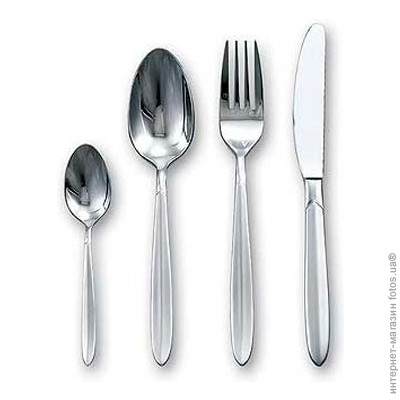 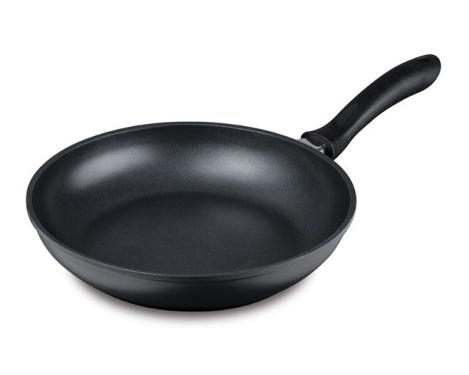 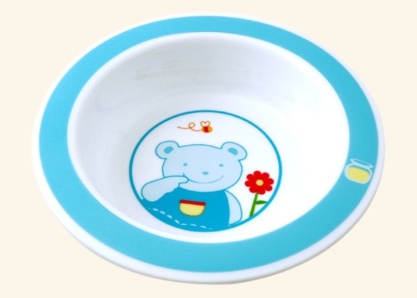 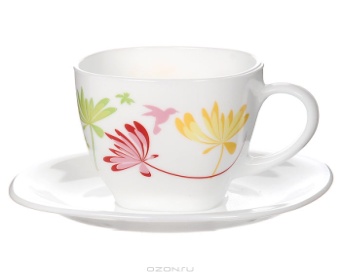 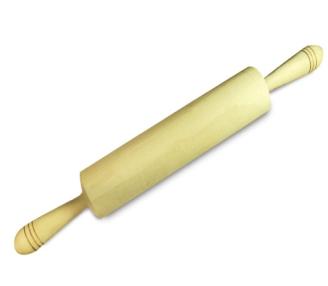 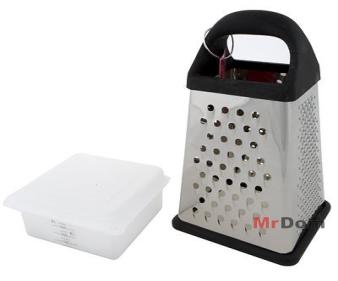 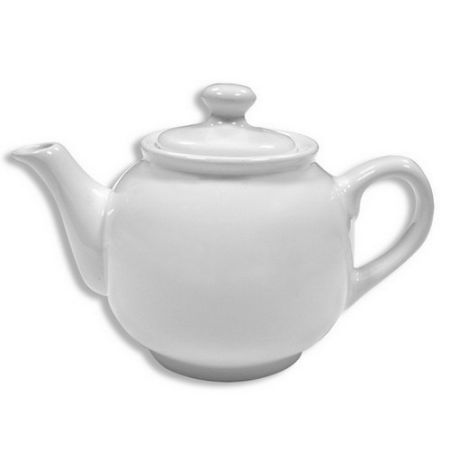 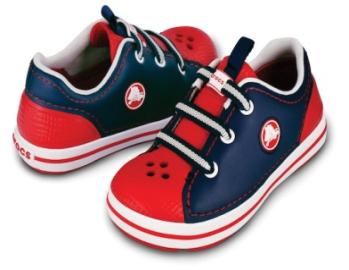 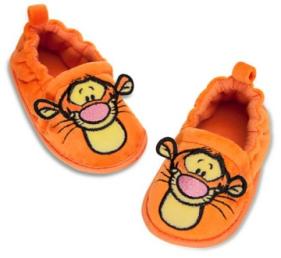 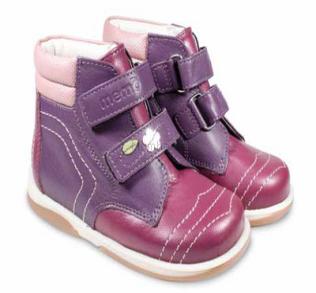 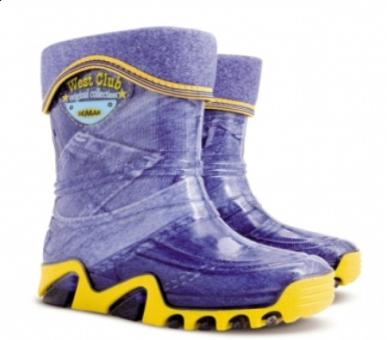 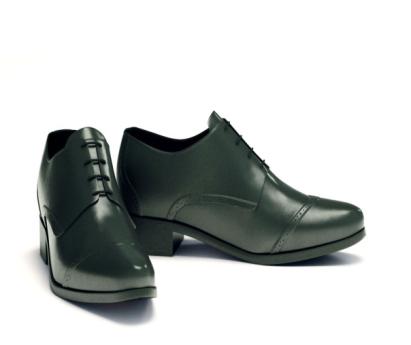 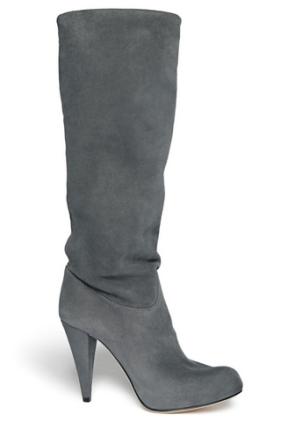 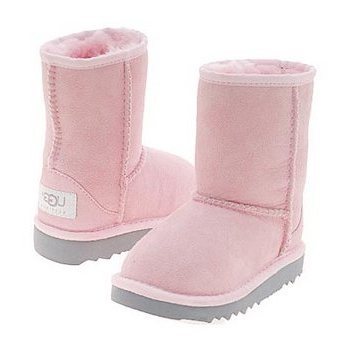 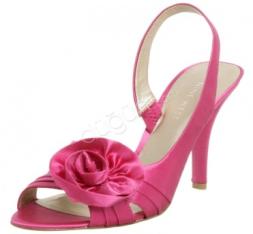 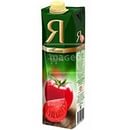 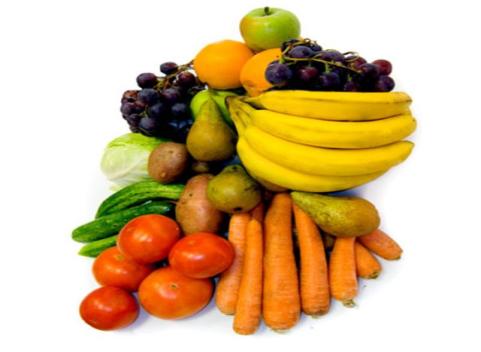 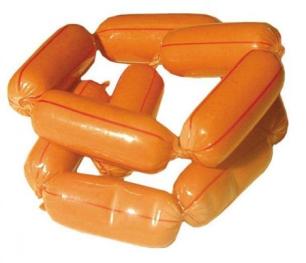 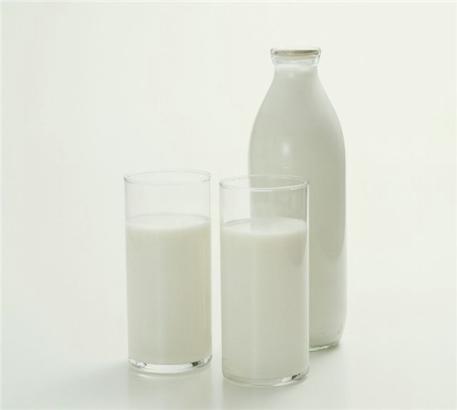 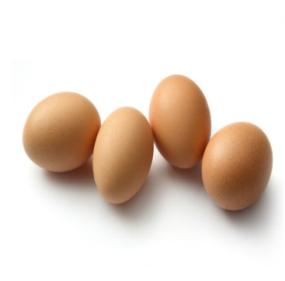 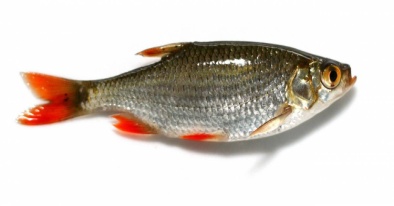 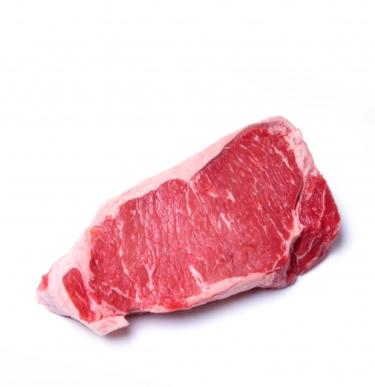 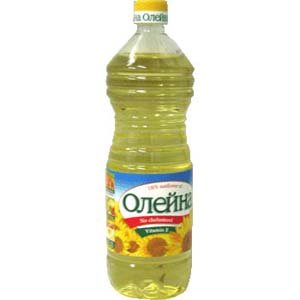 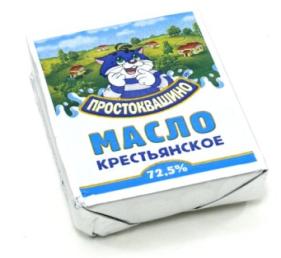 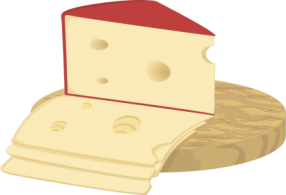 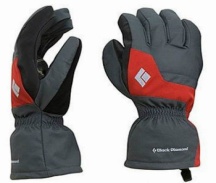 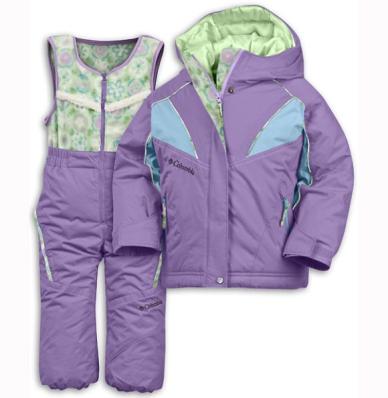 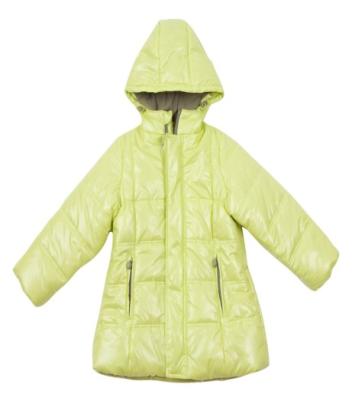 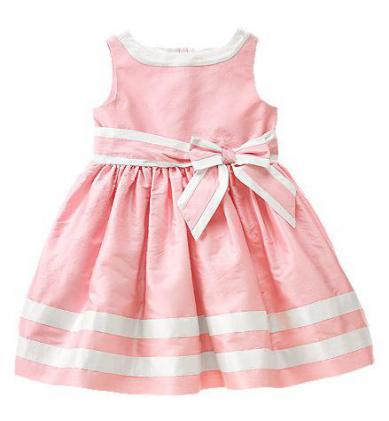 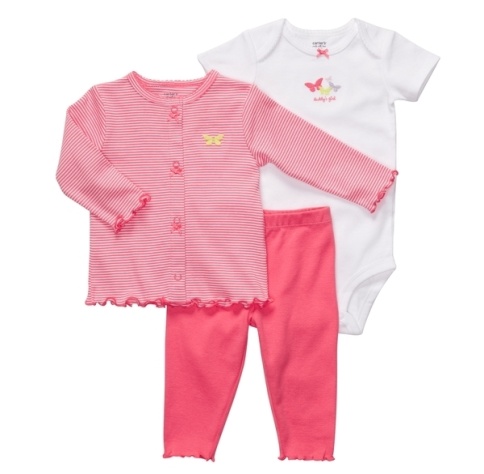 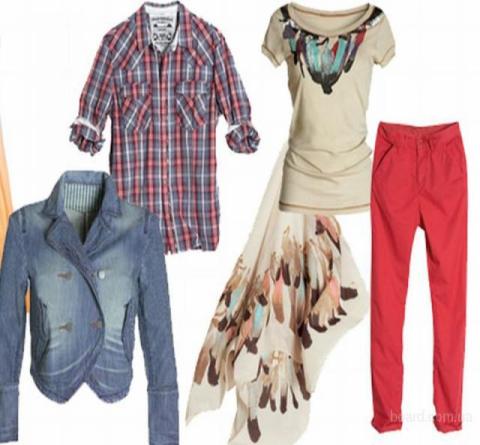 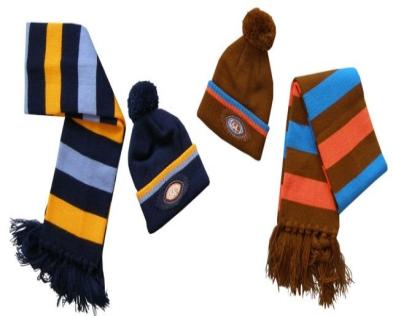 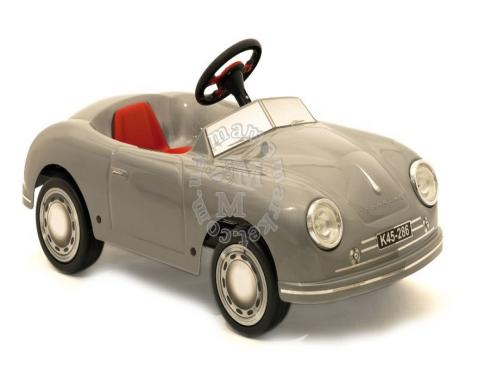 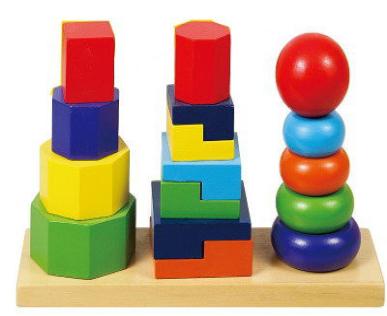 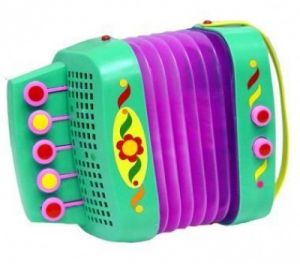 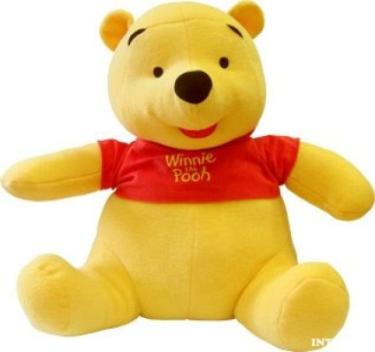 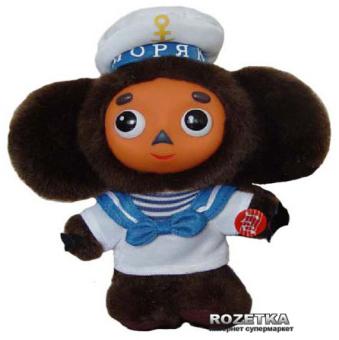 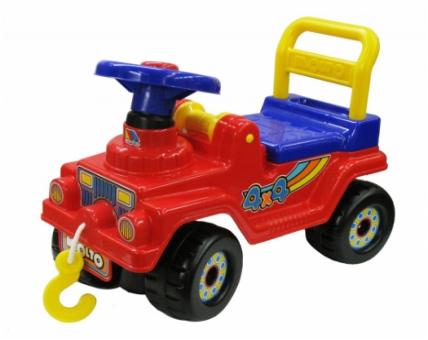 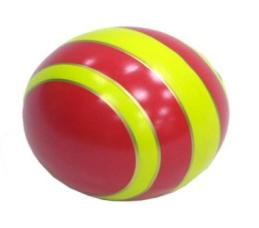 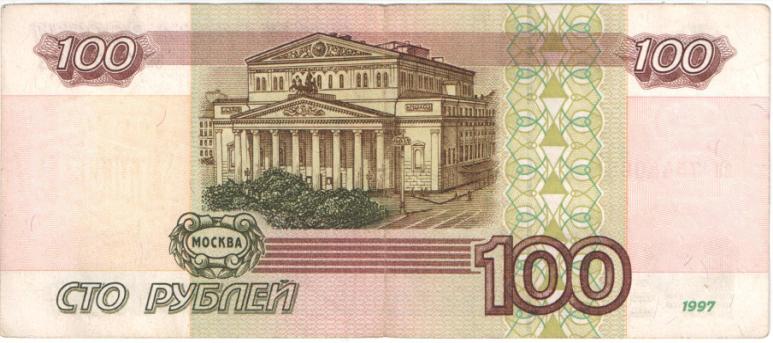 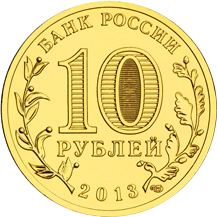 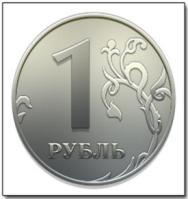 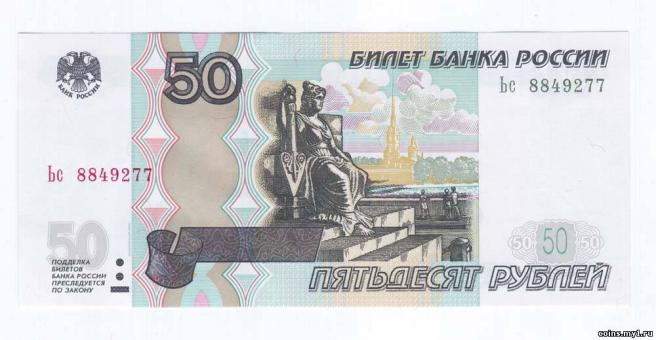 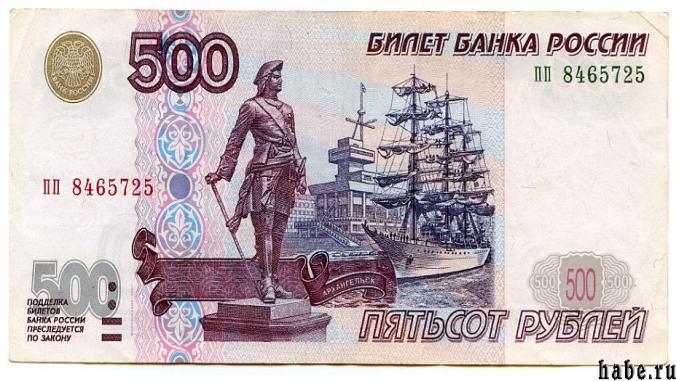 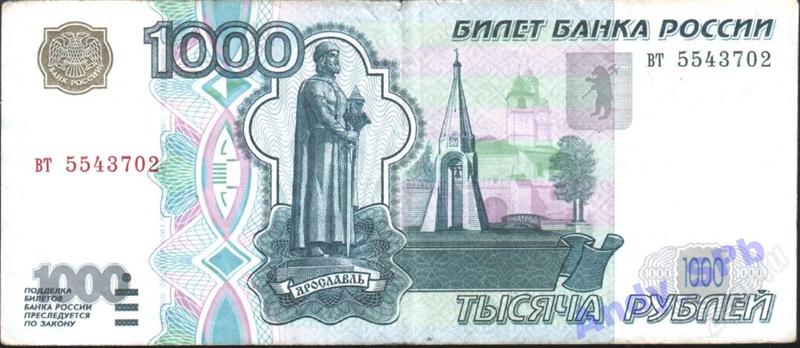 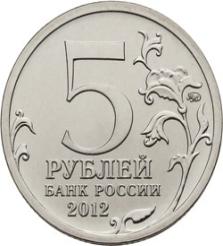 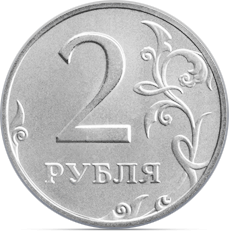 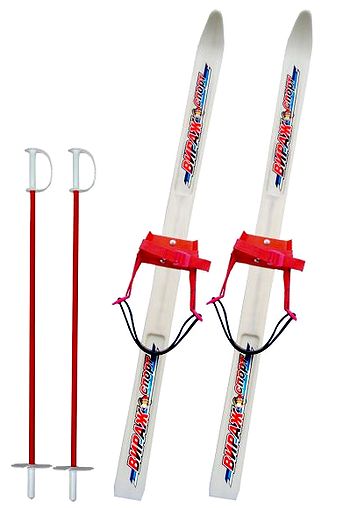 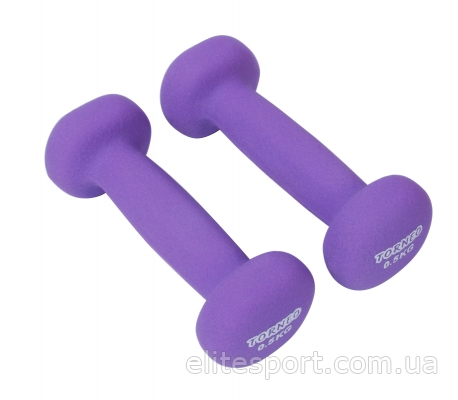 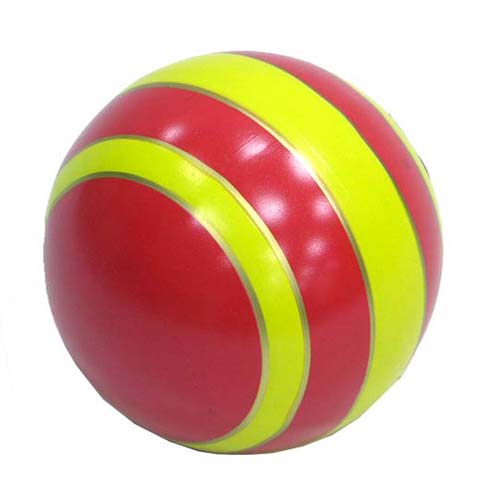 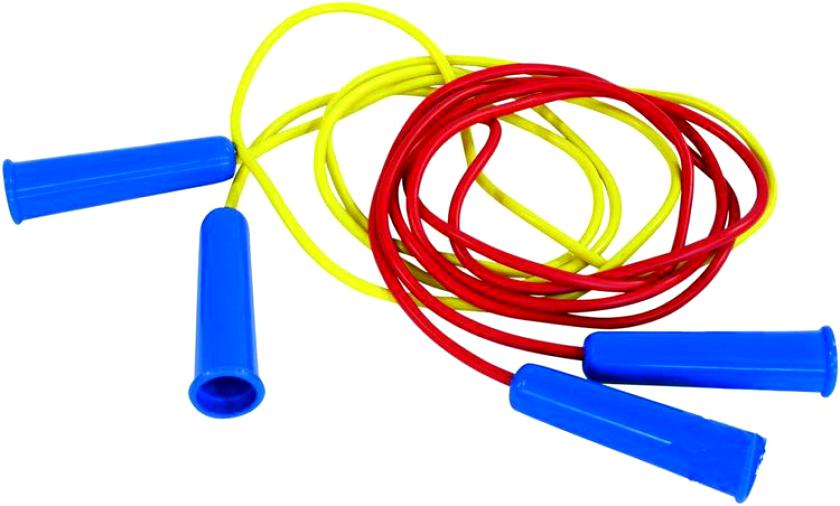 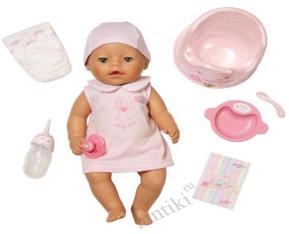 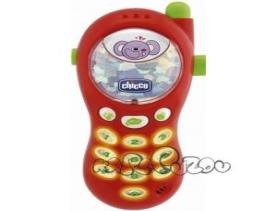 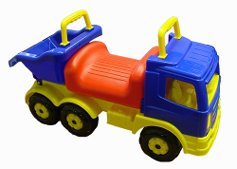 «В магазине»
Если мама в магазине
Вам купила только мячик
И не хочет остальное,
Всё, что видит, покупать,
Станьте прямо, пятки вместе,
Руки в стороны расставьте,
Открывайте рот пошире
И кричите букву «А»!
И когда, роняя сумки,
С воплем: «Граждане! Тревога!»
Покупатели помчаться
С продавцами во главе,
К вам директор магазина
Подползет и скажет маме:
«Заберите всё бесплатно,
Пусть он только замолчит»
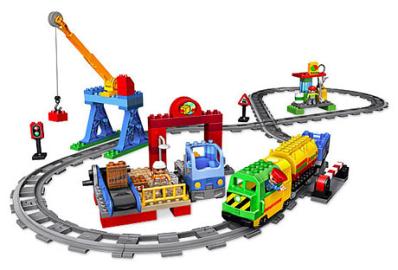 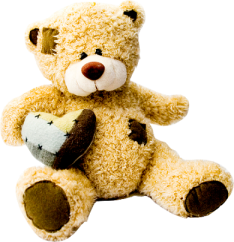 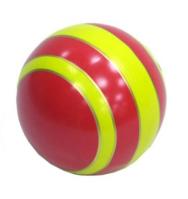 НАДО
ХОЧУ
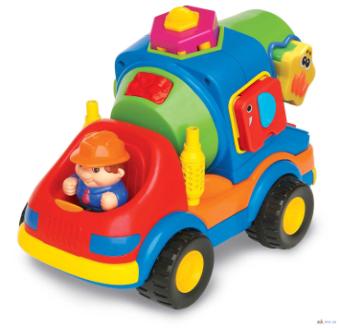 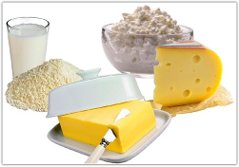 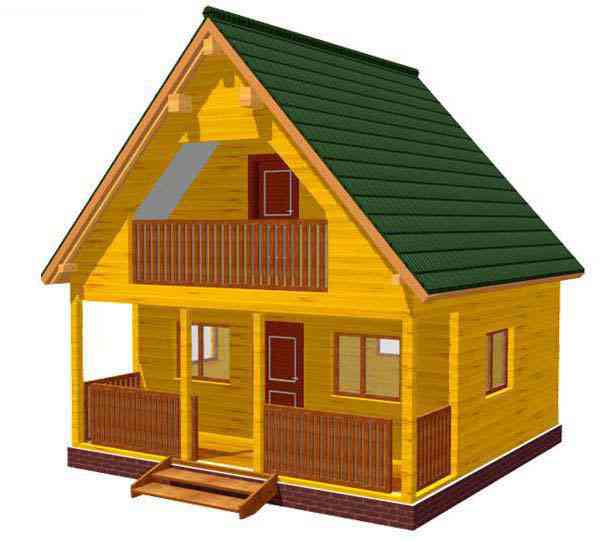 НАДО
ХОЧУ
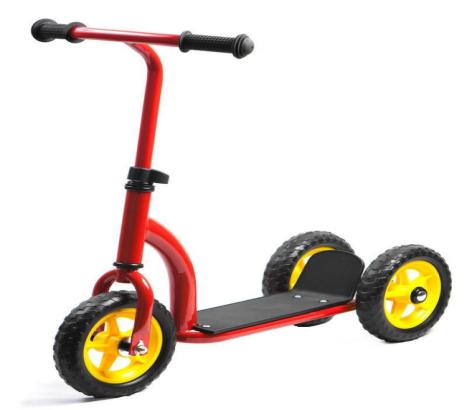 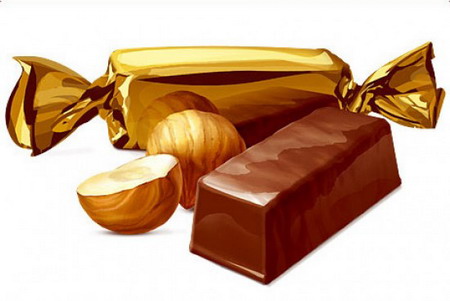 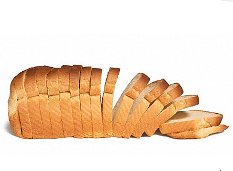 НАДО
ХОЧУ
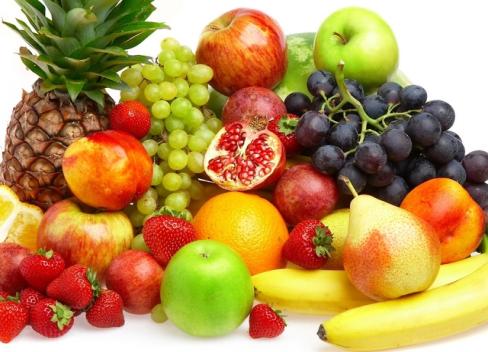 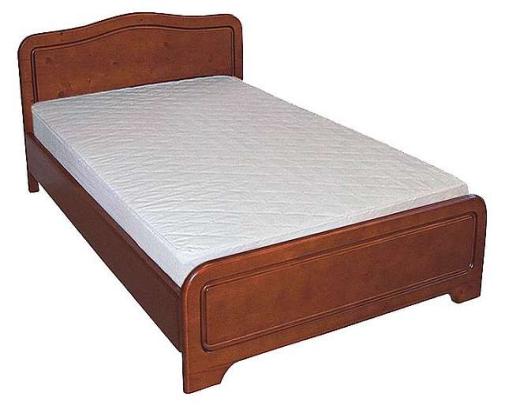 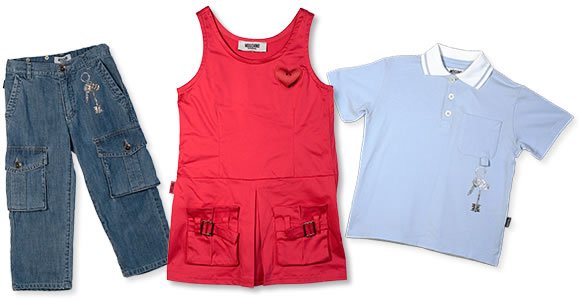 Спасибо за внимание!
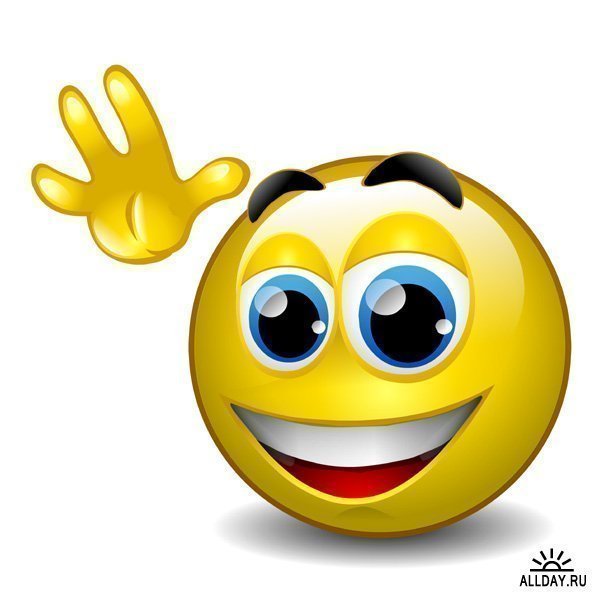